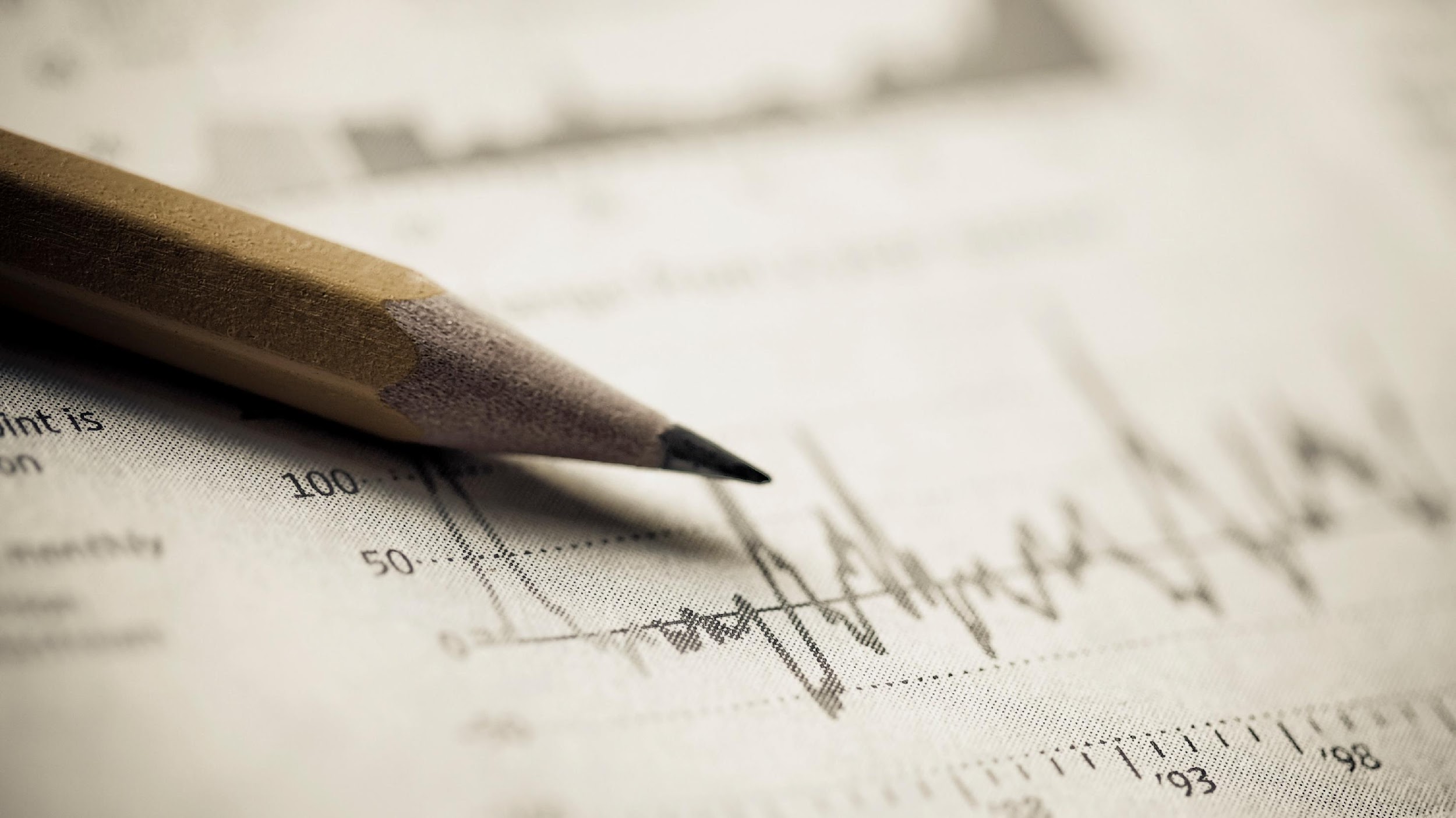 HARRISBURG CITY SCHOOL DISTRICT ELEMENTARY AND SECONDARY SCHOOL EMERGENCY RELIEFSET-ASIDE FUNDSPROGRESS REPORT
Dr. Christy Thompson
ESSER Administrator
April 11, 2023
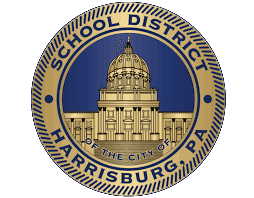 ACT 24 OF 2021
Act 24 of 2021, signed into law on June 30, 2021, allocated $500 million in ARP ESSER set-aside funds.
 $250 million for learning loss
 $50 million for summer enrichment
 $50 million for afterschool activities
 $135 million for other LEAs
 $14 million for PDE
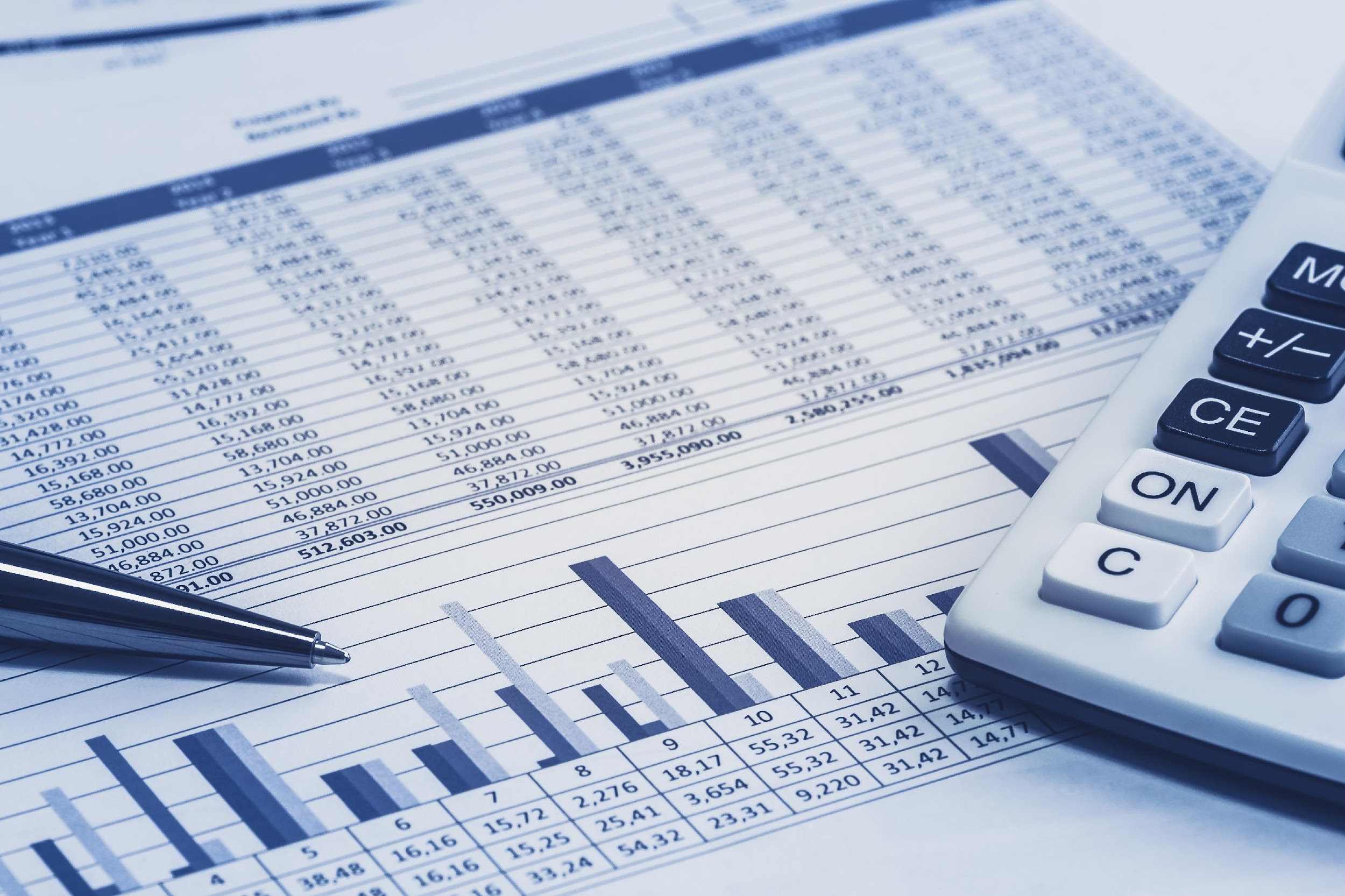 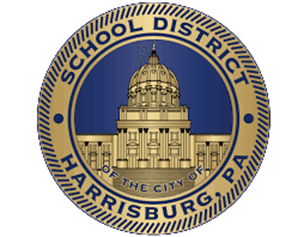 ARP SET ASIDE AFTER SCHOOL
Allocation:$558,615
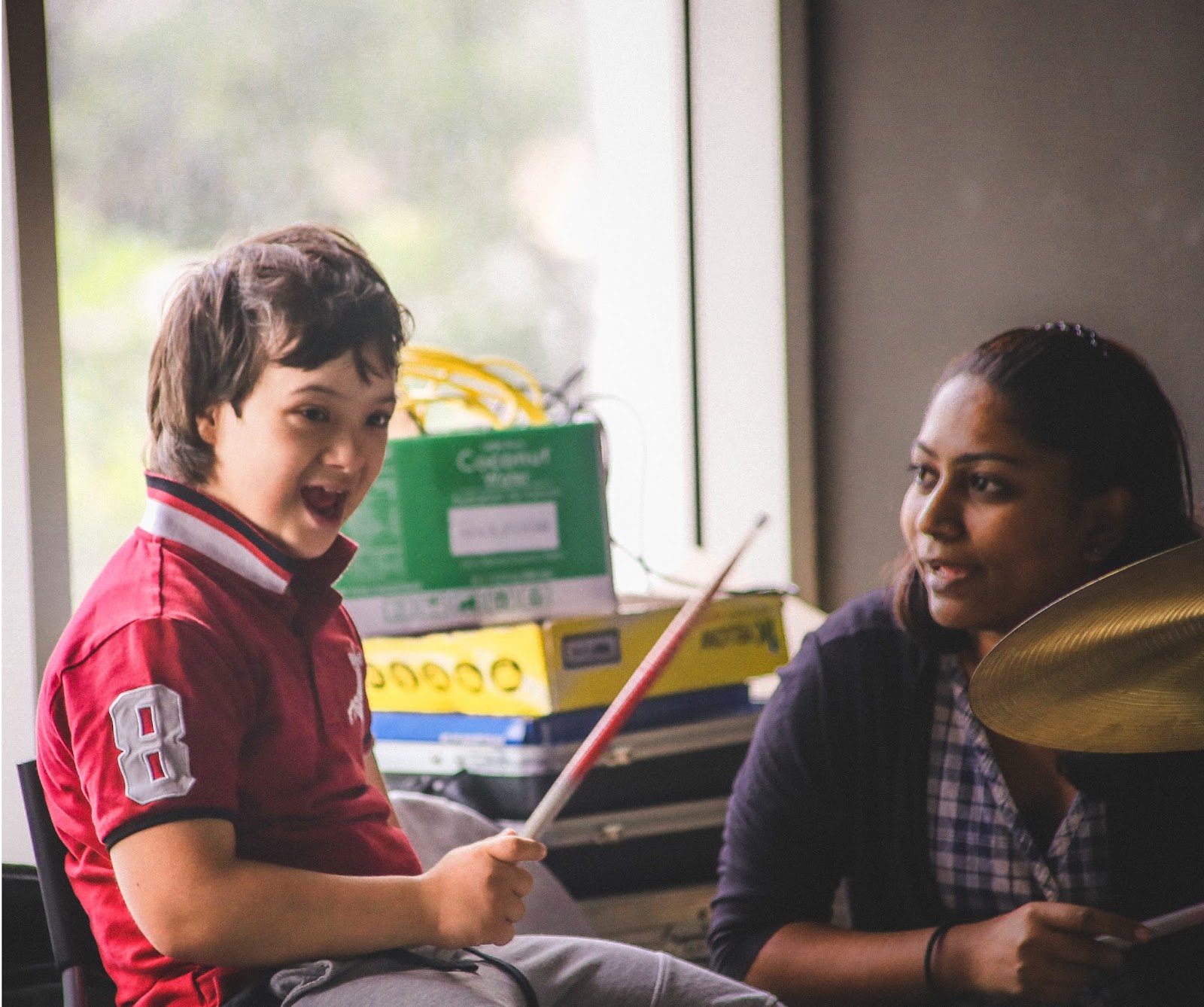 How has the district spent its ARP ESSER Set Aside After School Funds?
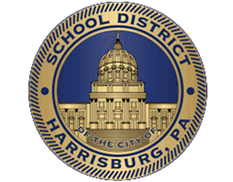 ARP SET ASIDE AFTER SCHOOL FORECAST
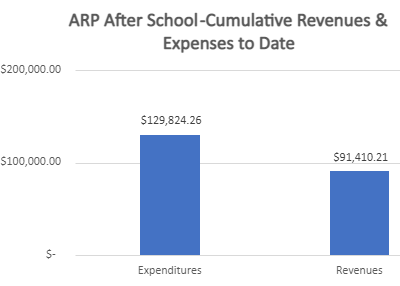 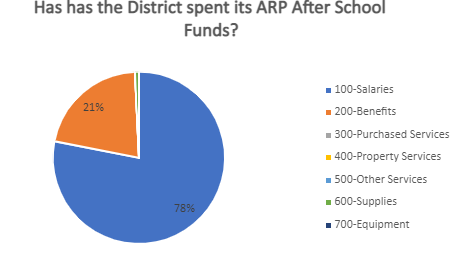 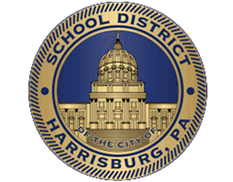 ARP SET ASIDE AFTER SCHOOL IMPLEMENTATION ACTIVITIES
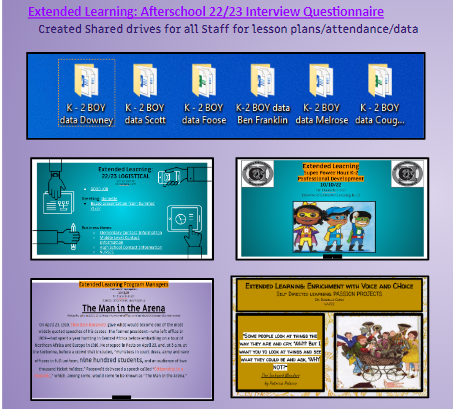 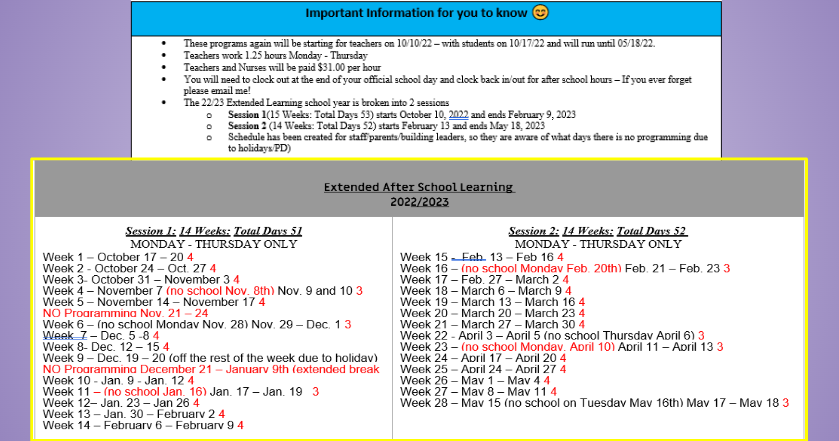 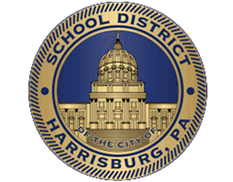 ARP SET ASIDE SUMMER
How has the district spent its ARP ESSER Set Aside Summer Funds?
Allocation: $558,615
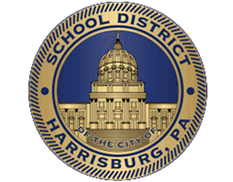 ARP SET ASIDE SUMMER FORECAST
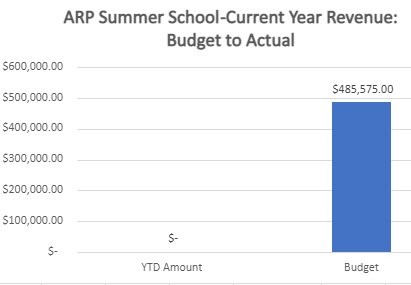 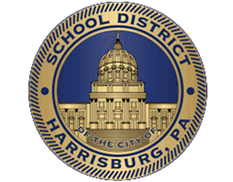 ARP SET ASIDE SUMMER IMPLEMENTATION PROJECTED ACTIVITIES
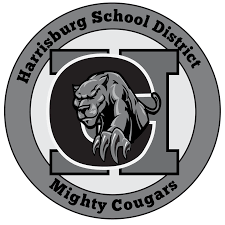 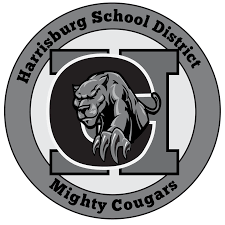 Summer Learning: 
Professional Development
2022-2023
Dr. Danielle Curzi 
Director of Extended Learning K-12
Site Administrators
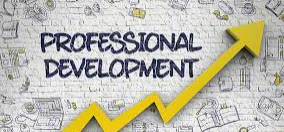 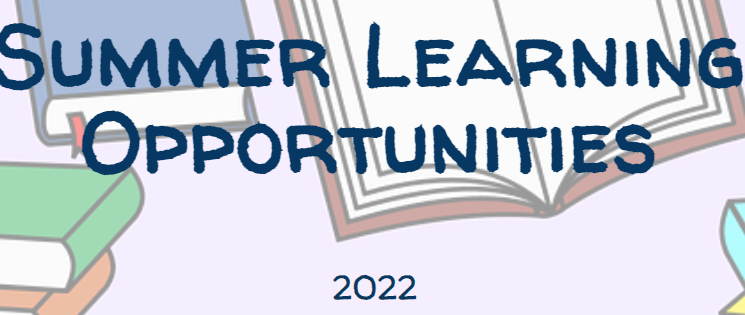 Website for Families
Wonders Camp Staff PD
Enrichment 
Grades 9-12
Super Reader Camp
Grades 1 - 4
Wonders Camp Grades 5 -8
Credit Recovery
Grades 10 -12
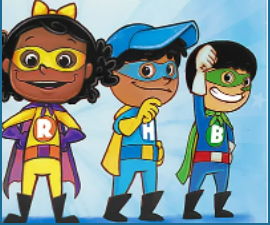 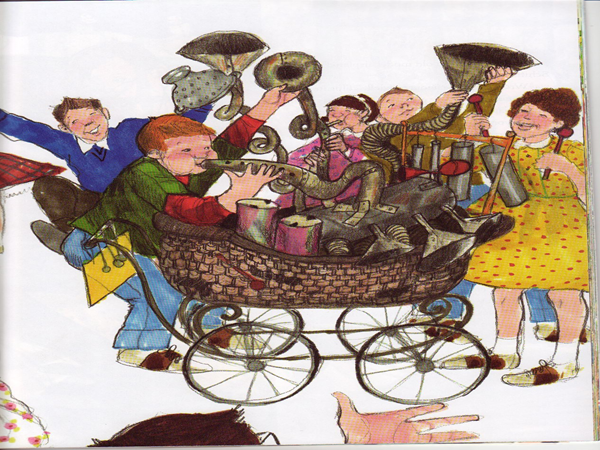 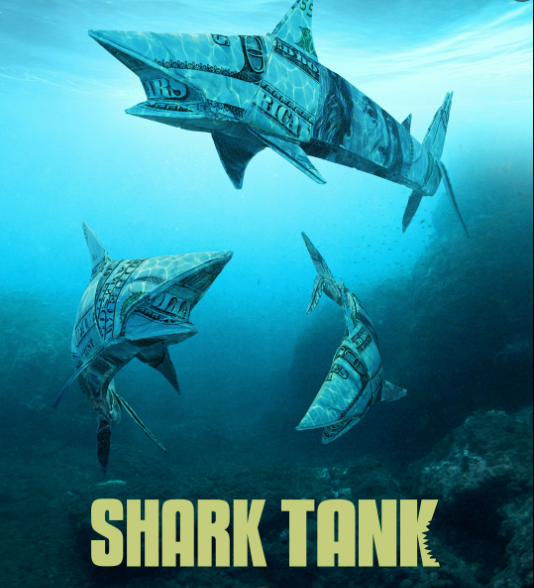 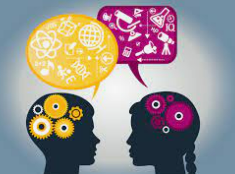 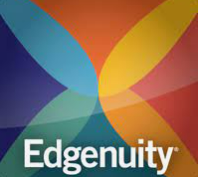 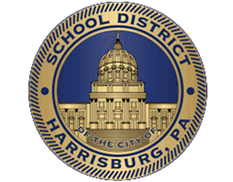 8
ARP SET ASIDE LEARNING LOSS
How has the district spent its ARP ESSER Set Aside Learning Loss Funds?
Allocation:$2,793,073
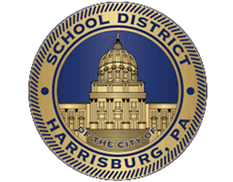 ARP SET ASIDE LEARNING LOSS FORECAST
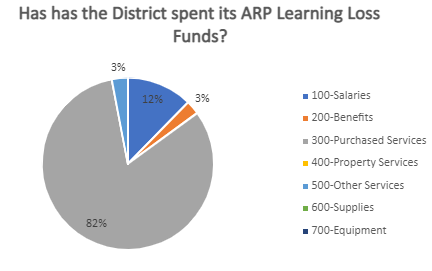 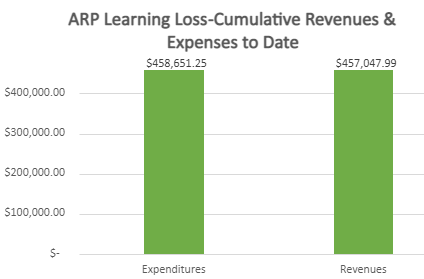 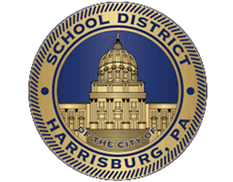 ARP SET ASIDE LEARNING LOSS IMPLEMENTATION ACTIVITIES”
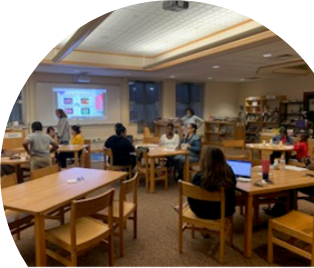 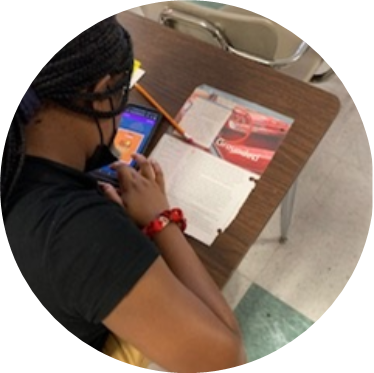 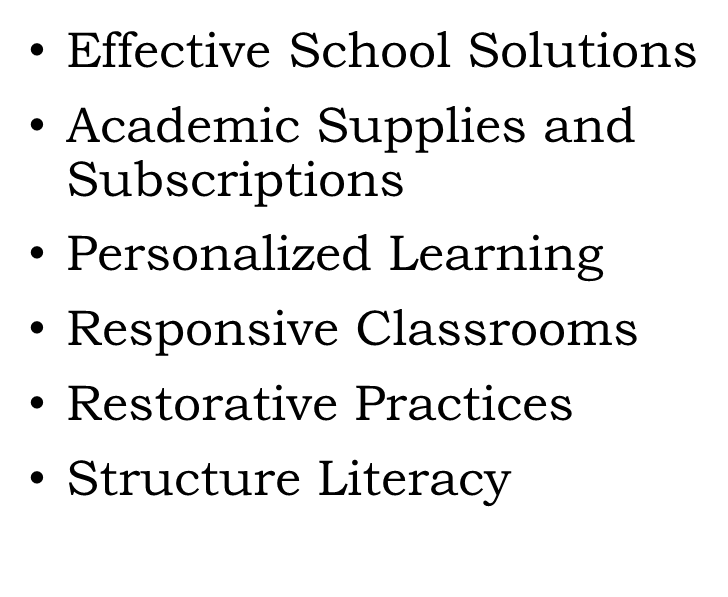 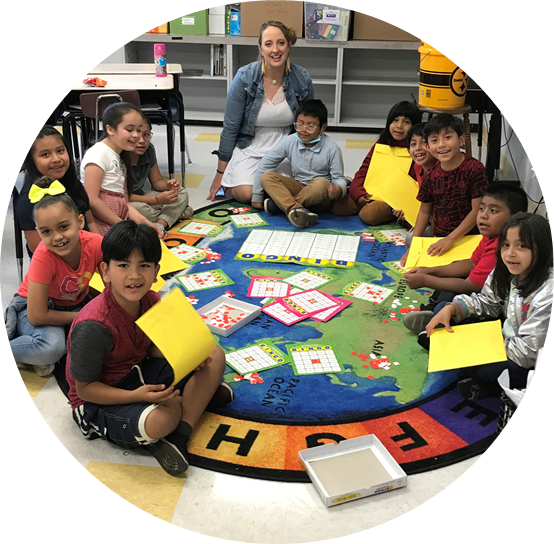 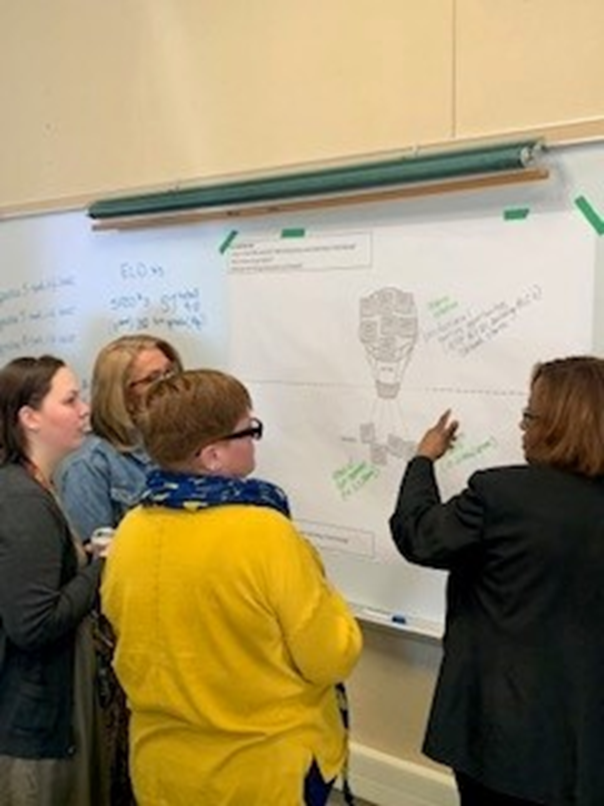 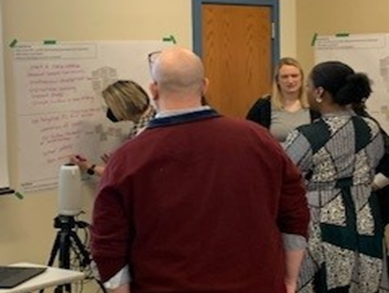 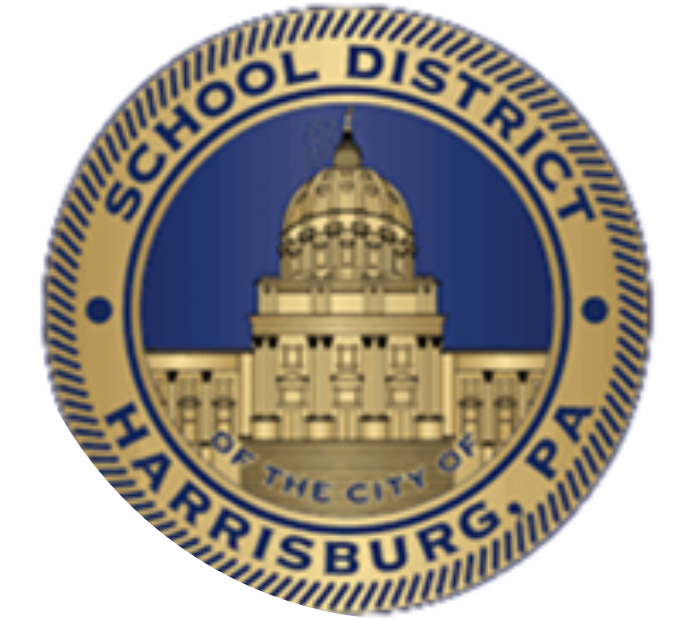 ARP ESSER A-TSI 2.5% SET ASIDE
How has the district spent its ARP ESSER Set Aside A-TSI 
2.5 % Funds?
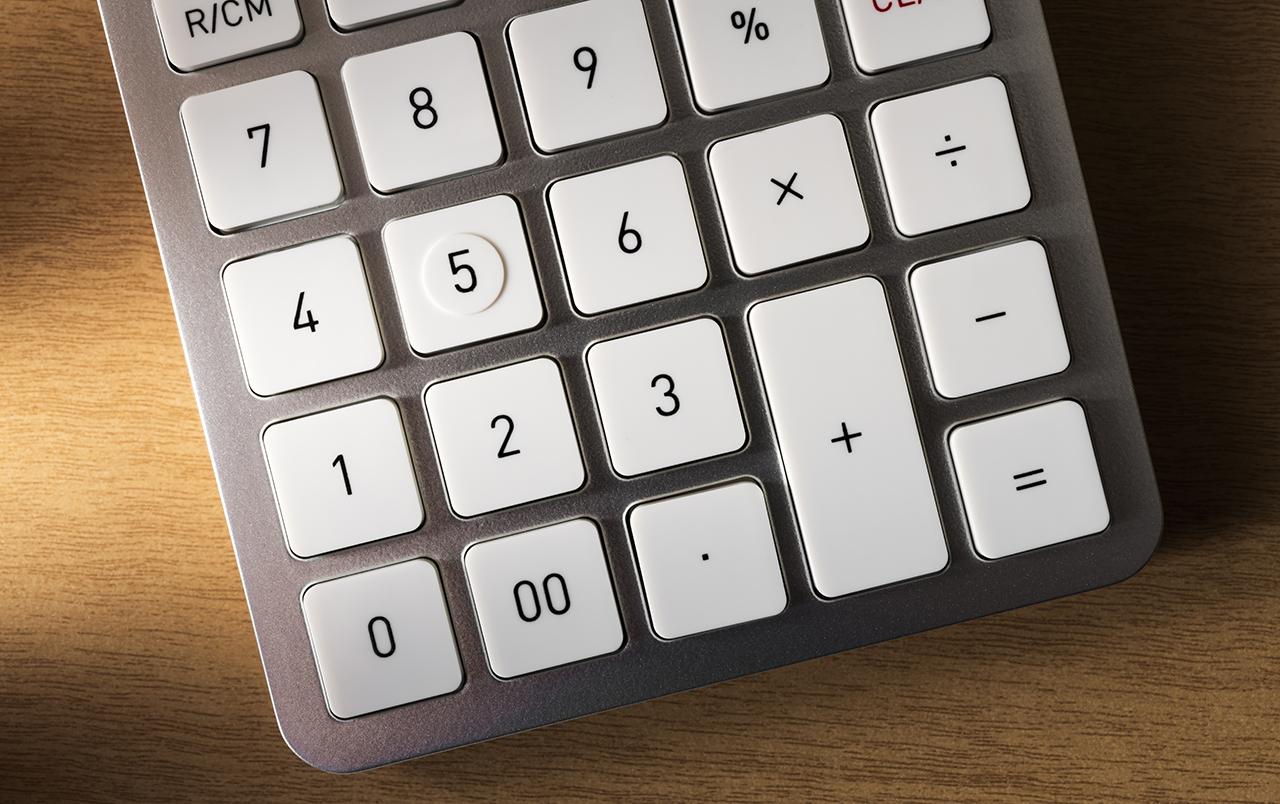 Allocation: $143,604
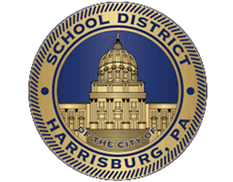 ARP ESSER A-TSI 2.5% SET ASIDE FORECAST
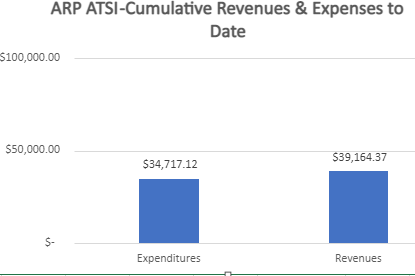 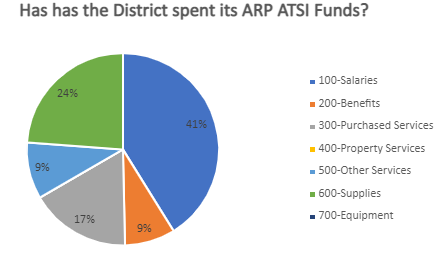 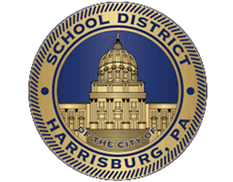 ARP ESSER A-TSI 2.5% SET ASIDE IMPLEMENTATION ACTIVITIES
Foose 
Collaborative STEM activities and projects 
Research based math Instruction professional development
Number Worlds KG-5th Grades 
Imagine Math KG-5th Grades 
Educational Student Incentives 
DataWise professional development
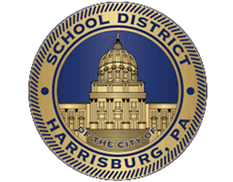 ARP ESSER A-TSI 2.5% SET ASIDE IMPLEMENTATION ACTIVITIES
Scott 
Research based Growth Mindset professional development 
Research based math Instruction professional development
Number Worlds KG-5th Grades 
Imagine Math KG-5th Grades 
Educational student incentives 
DataWise professional development
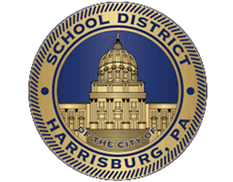 ARP SUPPLEMENTAL IDEA-PART B
How has the district spent its ARP ESSER Set Aside IDEA-Part B Funds?
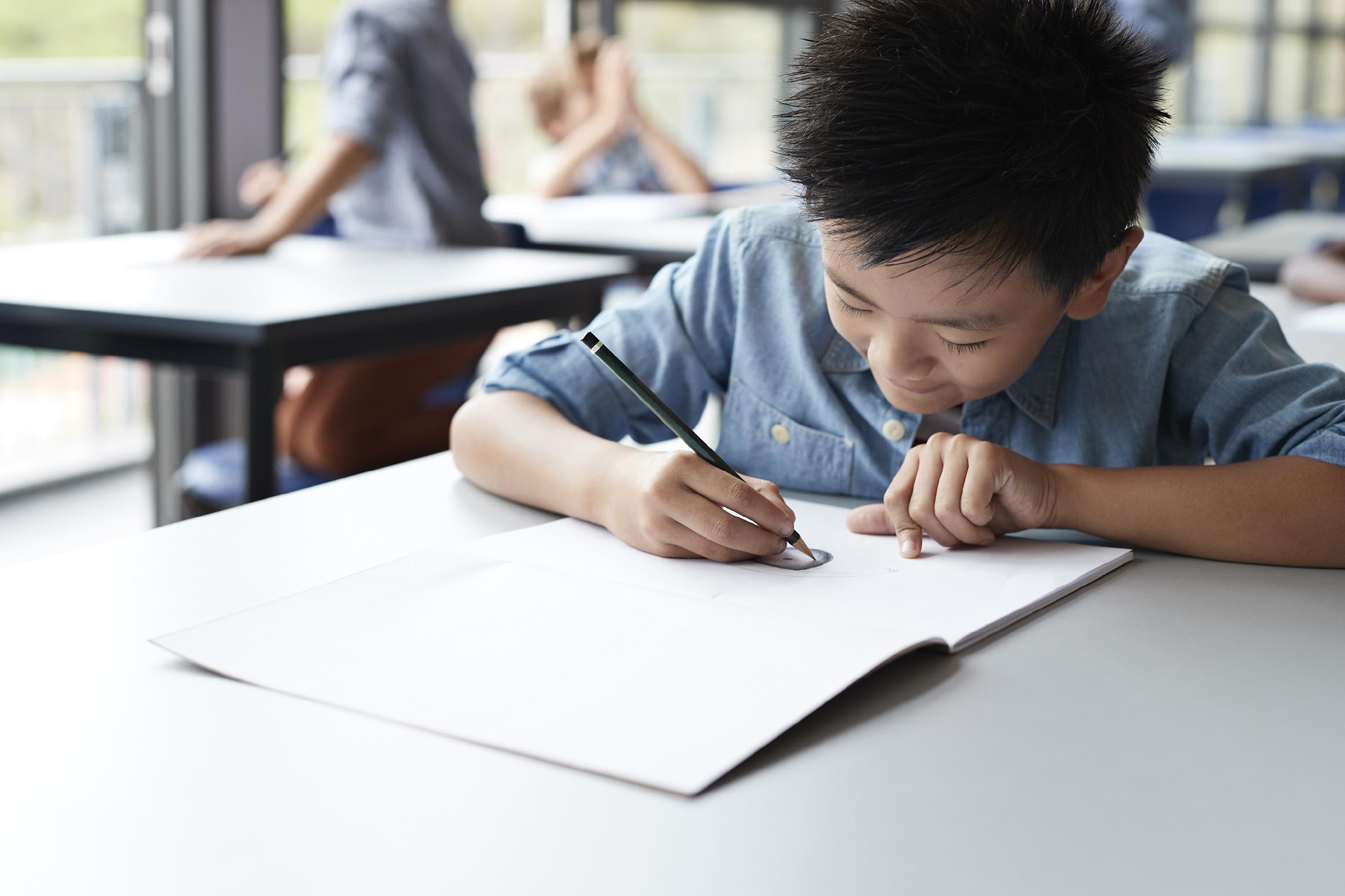 Allocation: $298,419
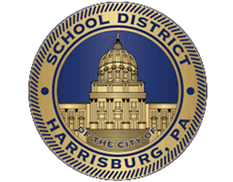 ARP SUPPLEMENTAL IDEA-PART B FORECAST
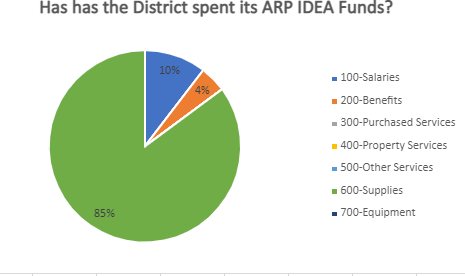 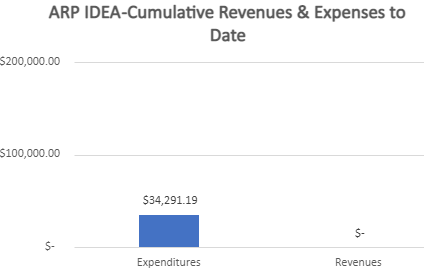 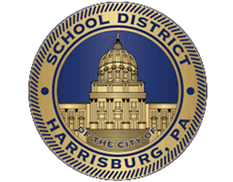 ARP SUPPLEMENTAL IDEA-PART B IMPLEMENTATION ACTIVITIES
An order for 100 iPads, 100 Otter box cases, and 10 micro charging stations has been placed.
Ordering for the new sensory rooms at Foose and Ben Franklin has begun.
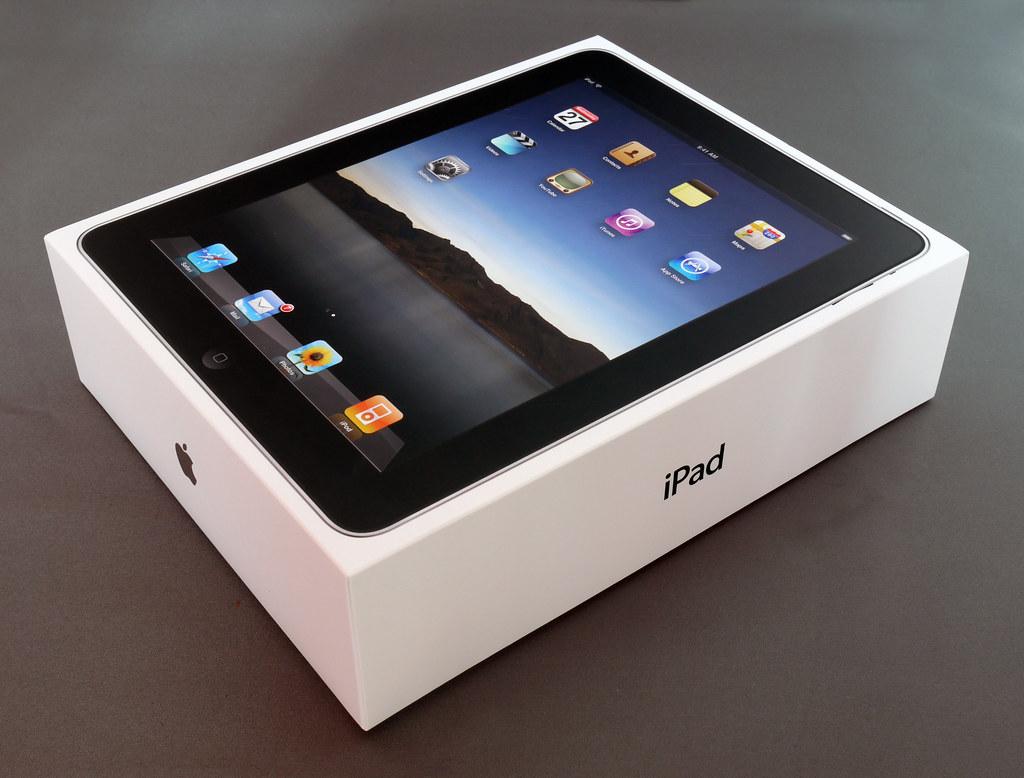 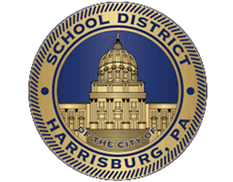 ARP ESSER -HCY HOMELESS GRANT
How has the district spent its ARP ESSER –HCY Homeless Grant Funds?
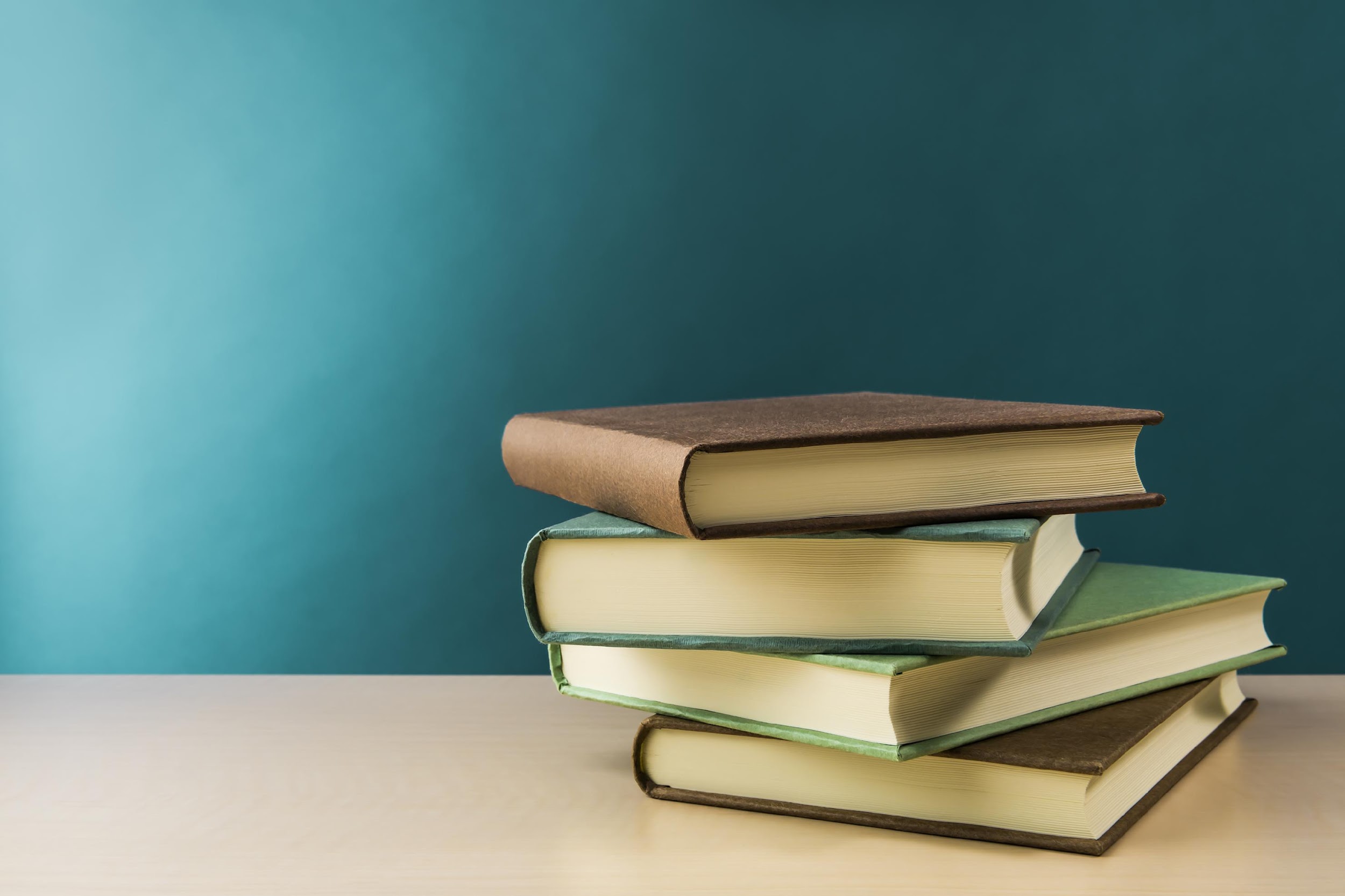 Allocation: $272,709
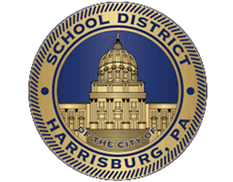 ARP ESSER -HCY HOMELESS GRANT FORECAST
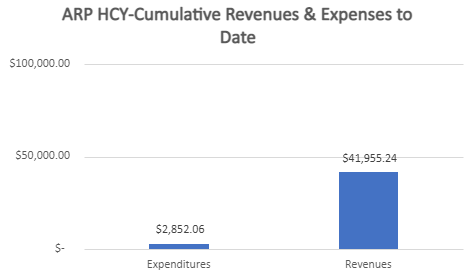 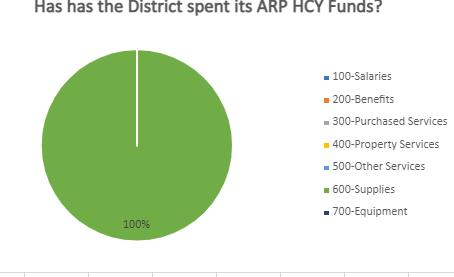 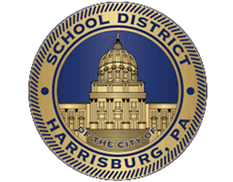 ARP ESSER -HCY HOMELESS GRANT IMPLEMENTATION ACTIVITIES
10 schools will open Cougar Dens:
School supplies;
Uniforms, coats, sweaters;
Hygiene products; and
An area for parents to wash laundry. “Selected schools for example Ben Franklin Elementary.”
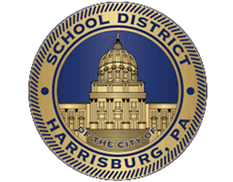 SPOTLIGHT SCHOOLS
Sci Tech

Camp Curtin

Rowland


Foose

Scott
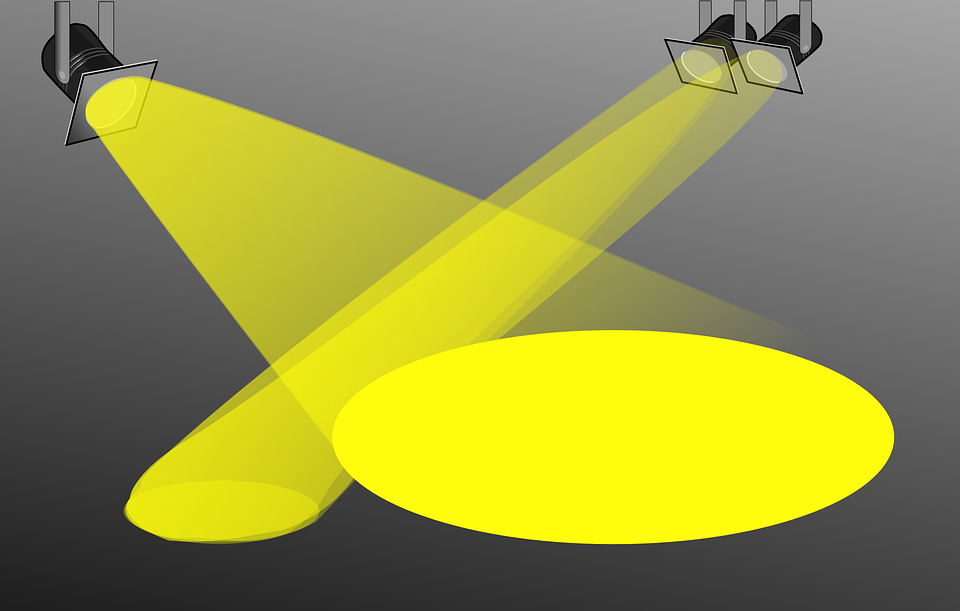 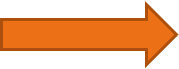 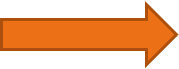 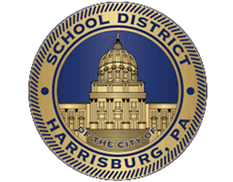 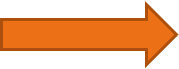 SPOTLIGHT VIDEO
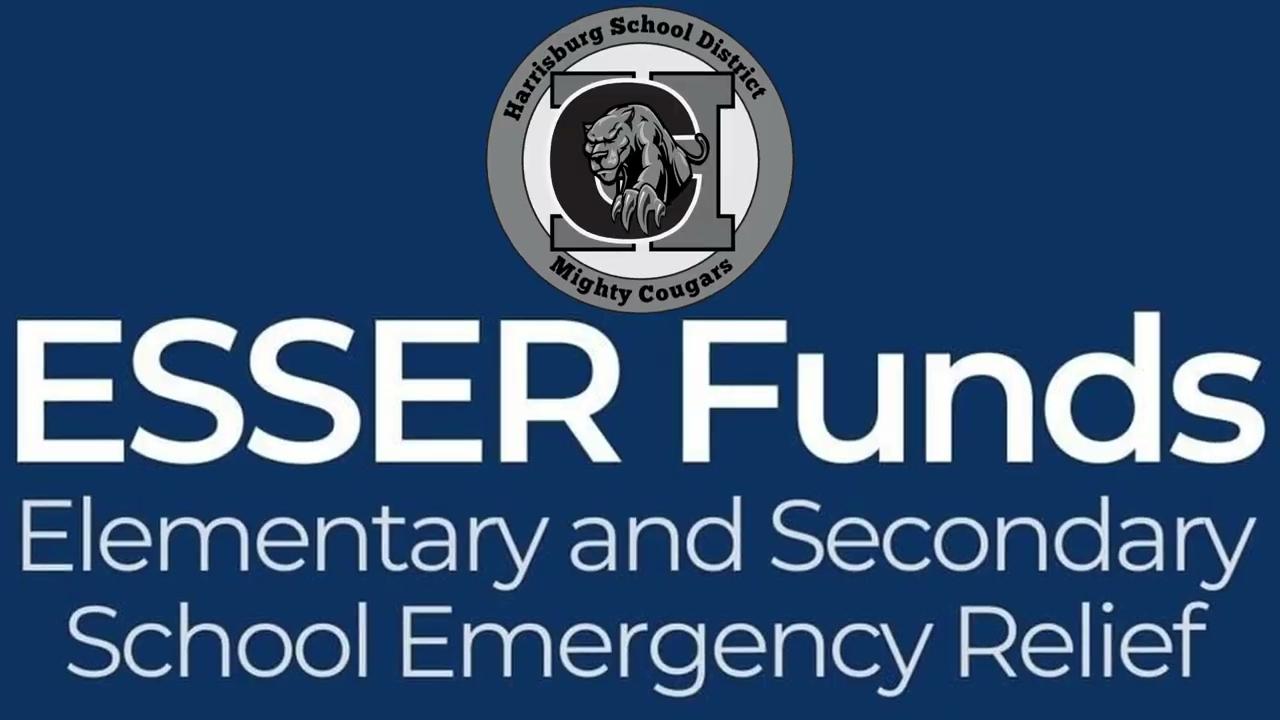 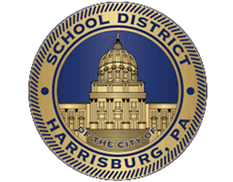 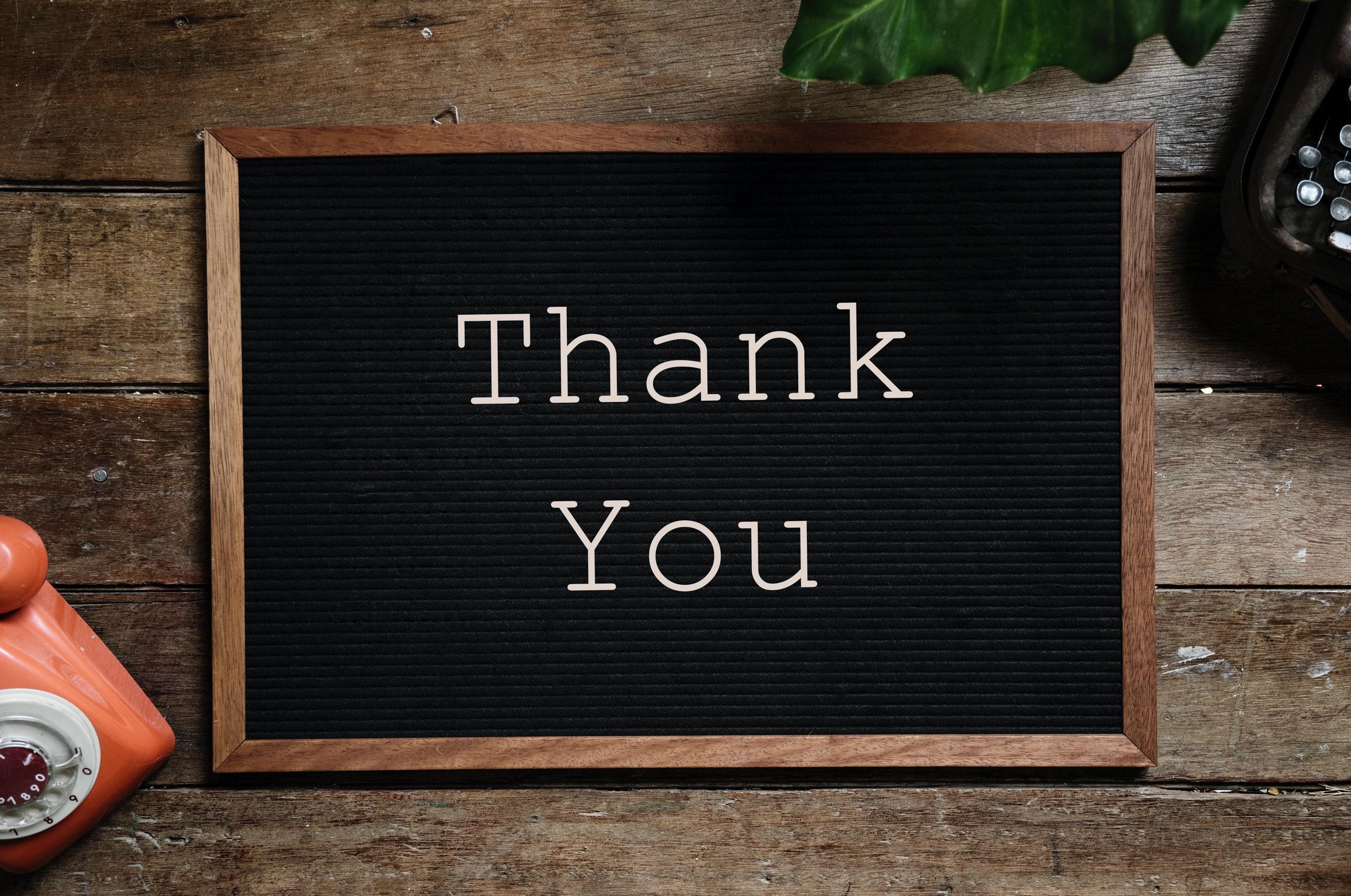 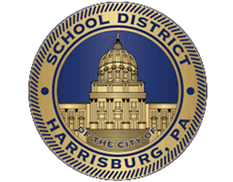